Je vais à…
L’écoleElle va à l’école
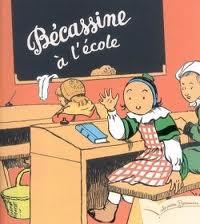 Le lycéeJe vais au lycée
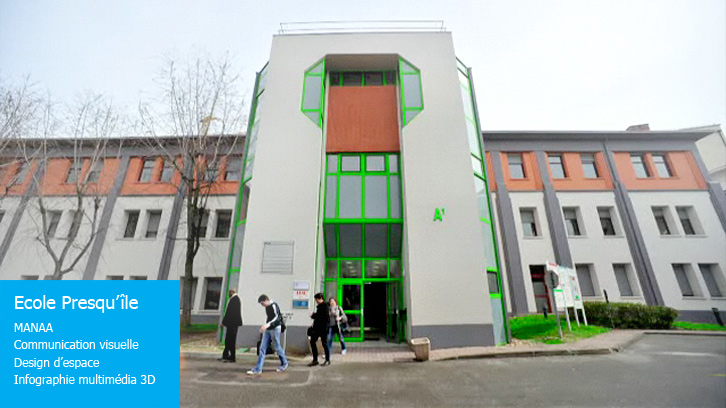 Le parcNous allons au parc
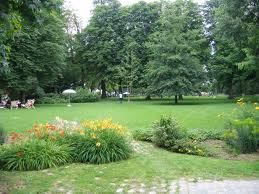 La rueIls vont dans la rue
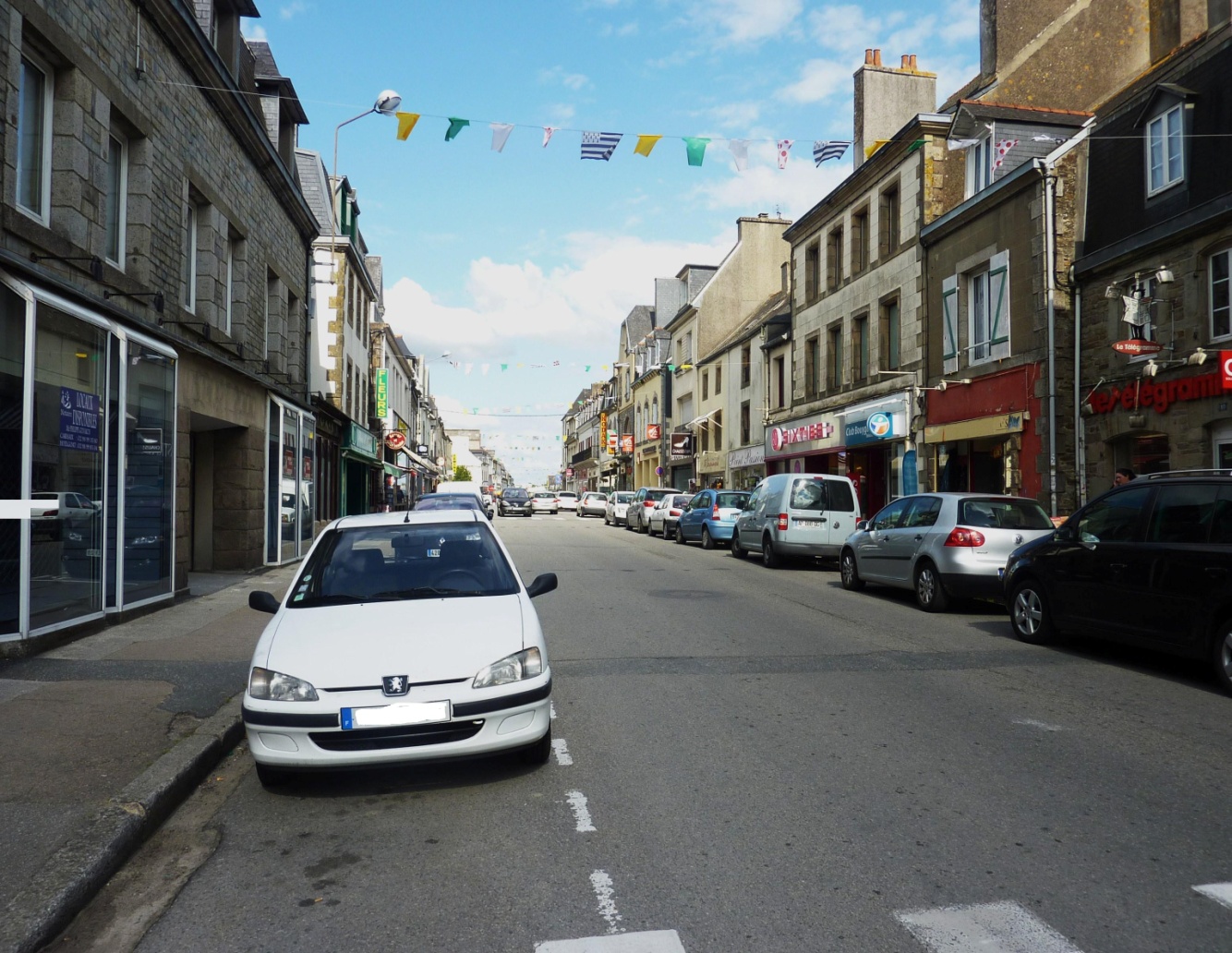 La placeMarine va sur la place
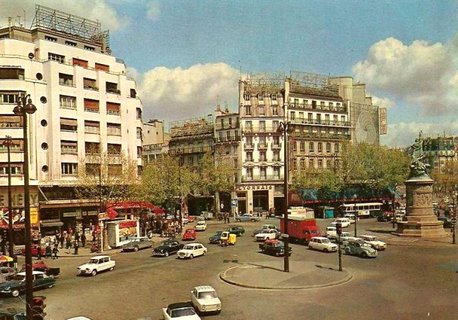 La piscineVous allez à la piscine
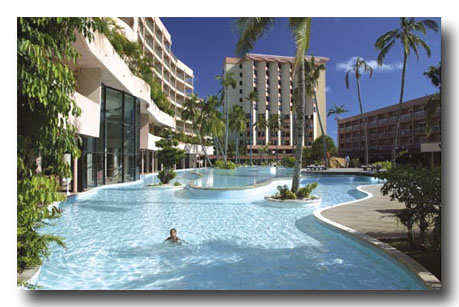 Le gymnaseIls vont au gymnase
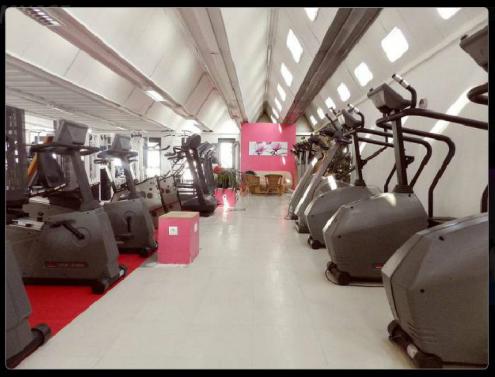 La cafeteriaVous allez à la cafeteria
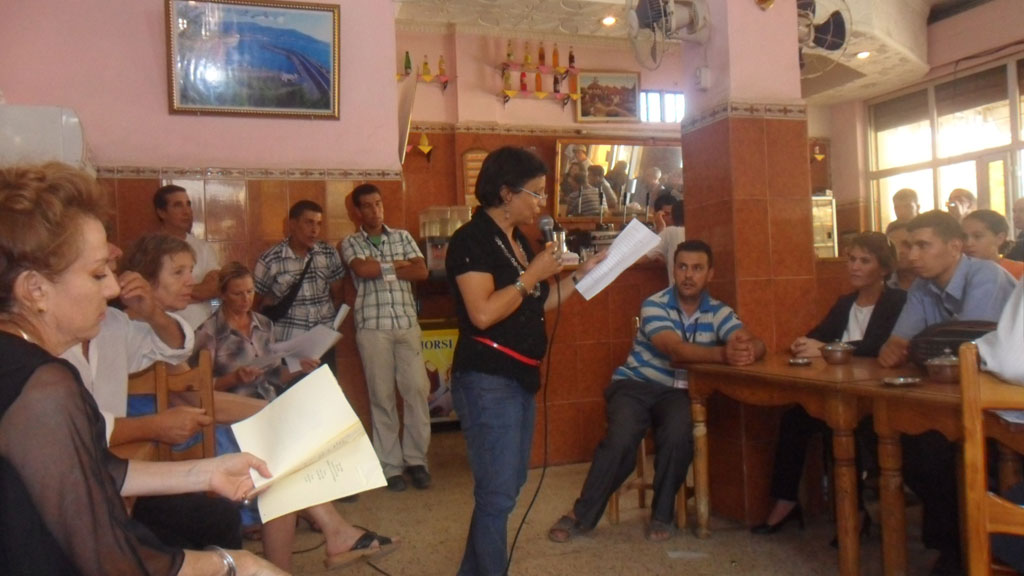 Le restaurantTu vas au restaurant
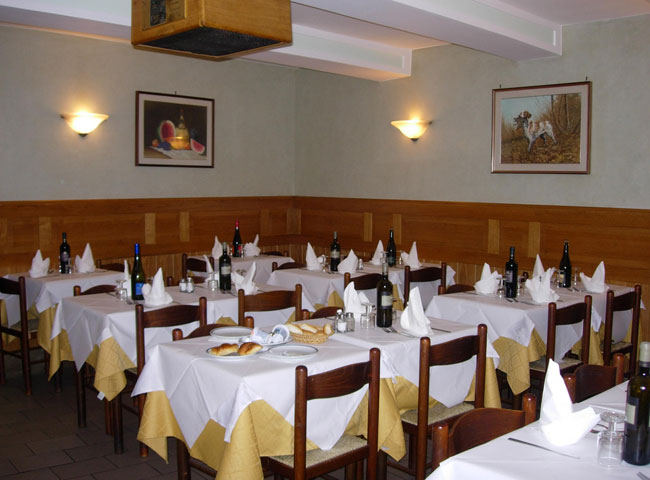 Le CapitolNous allons au Capitol
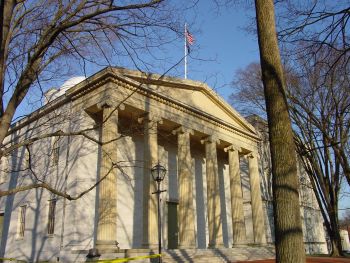 La rivièreMarc va à la rivière
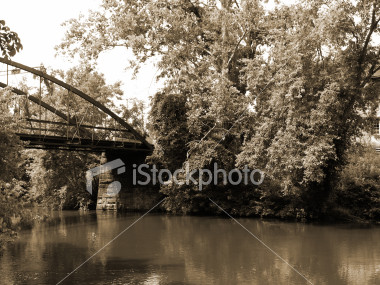 Fin